Ober- und UntersummenNegative Funktionswerte
Bsp. 1a) Gegeben ist der Graph einer Funktion f. Bestimme näherungsweise die Unter- und Obersumme im gegebenen Intervall durch Unterteilung in n gleich große Teilintervalle. Kontrolliere durch Technologieeinsatz. Was fällt dir auf?
Untersumme:
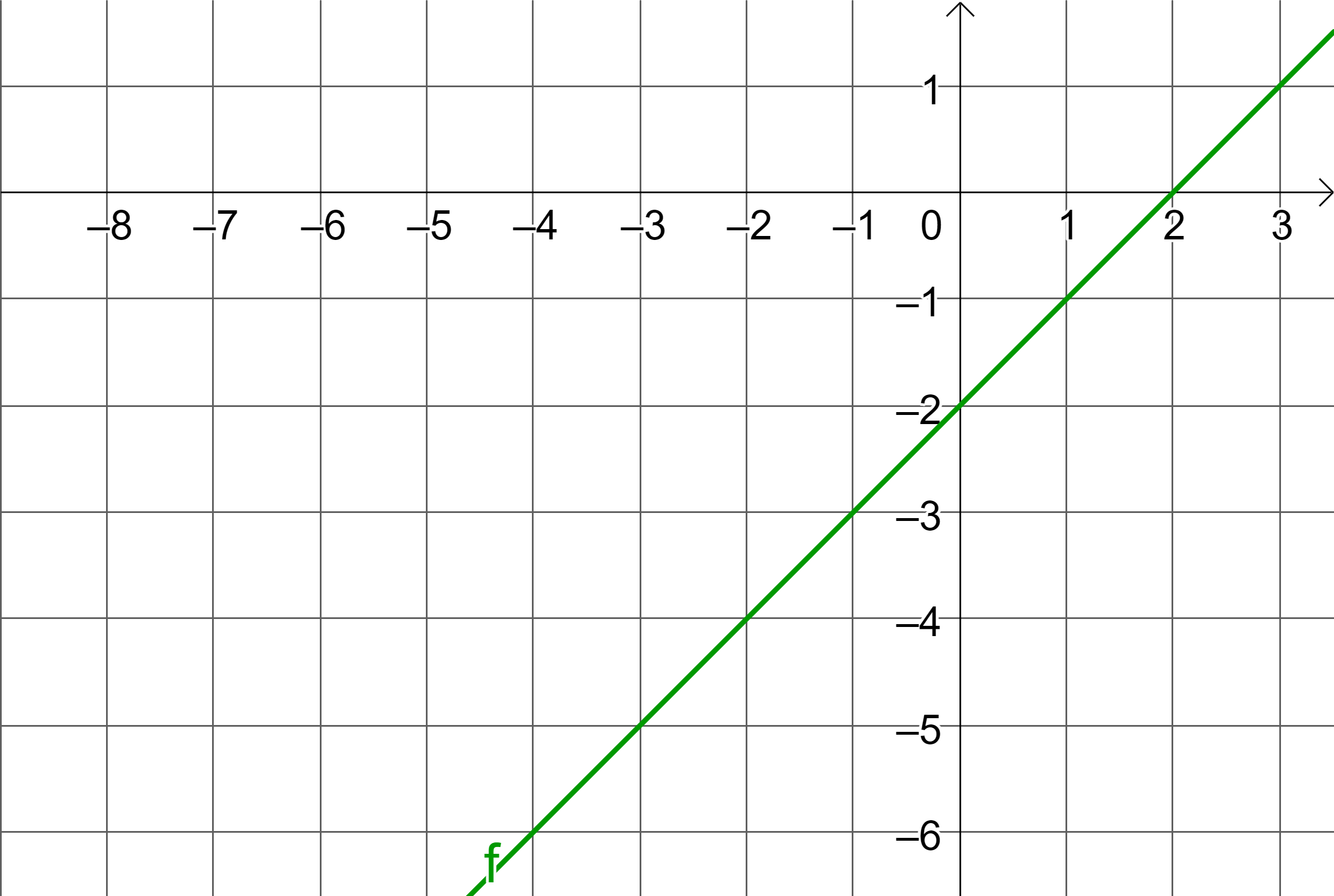 Bsp. 1a) Gegeben ist der Graph einer Funktion f. Bestimme näherungsweise die Unter- und Obersumme im gegebenen Intervall durch Unterteilung in n gleich große Teilintervalle. Kontrolliere durch Technologieeinsatz. Was fällt dir auf?
Obersumme:
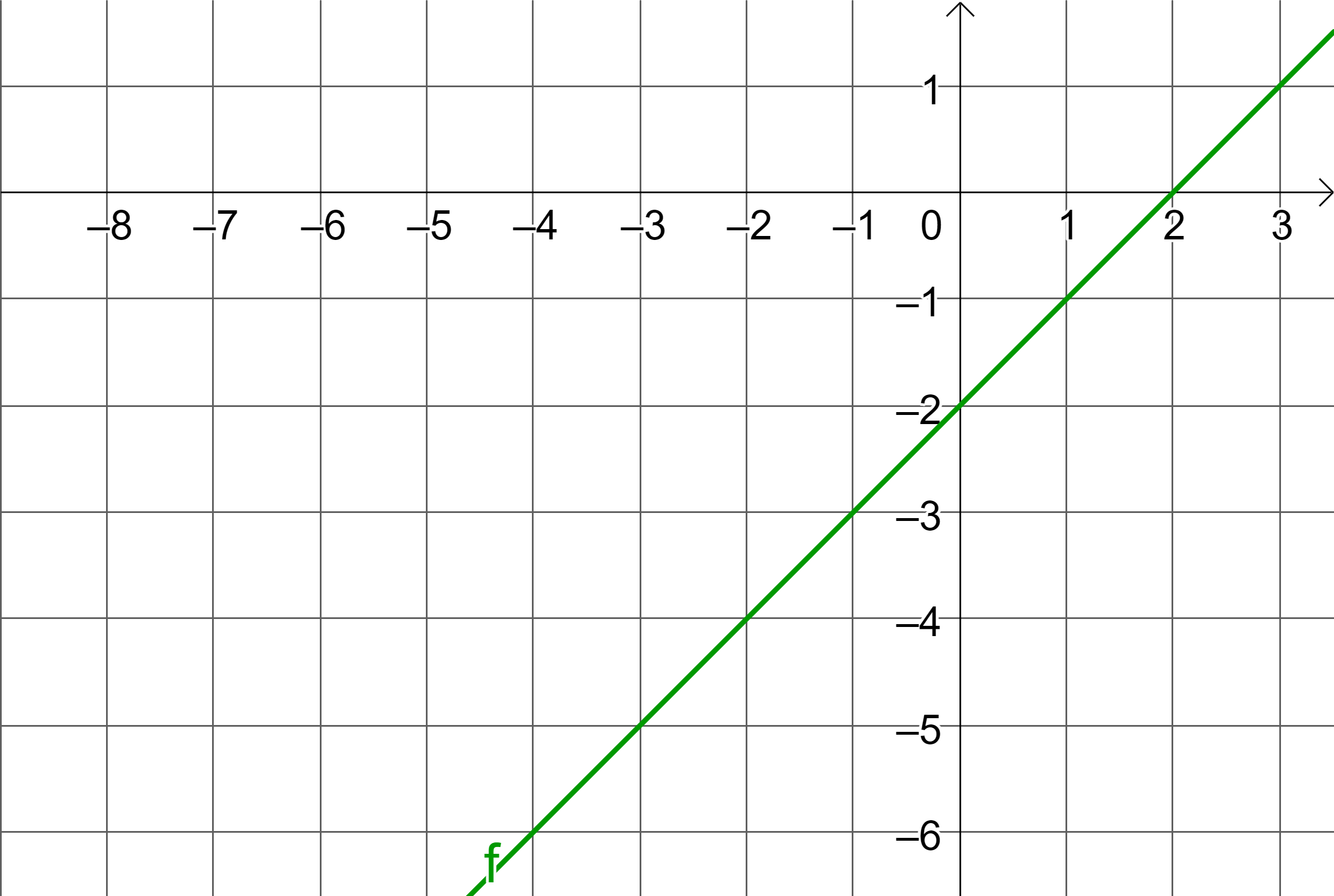 Bsp. 1a) Gegeben ist der Graph einer Funktion f. Bestimme näherungsweise die Unter- und Obersumme im gegebenen Intervall durch Unterteilung in n gleich große Teilintervalle. Kontrolliere durch Technologieeinsatz. Was fällt dir auf?
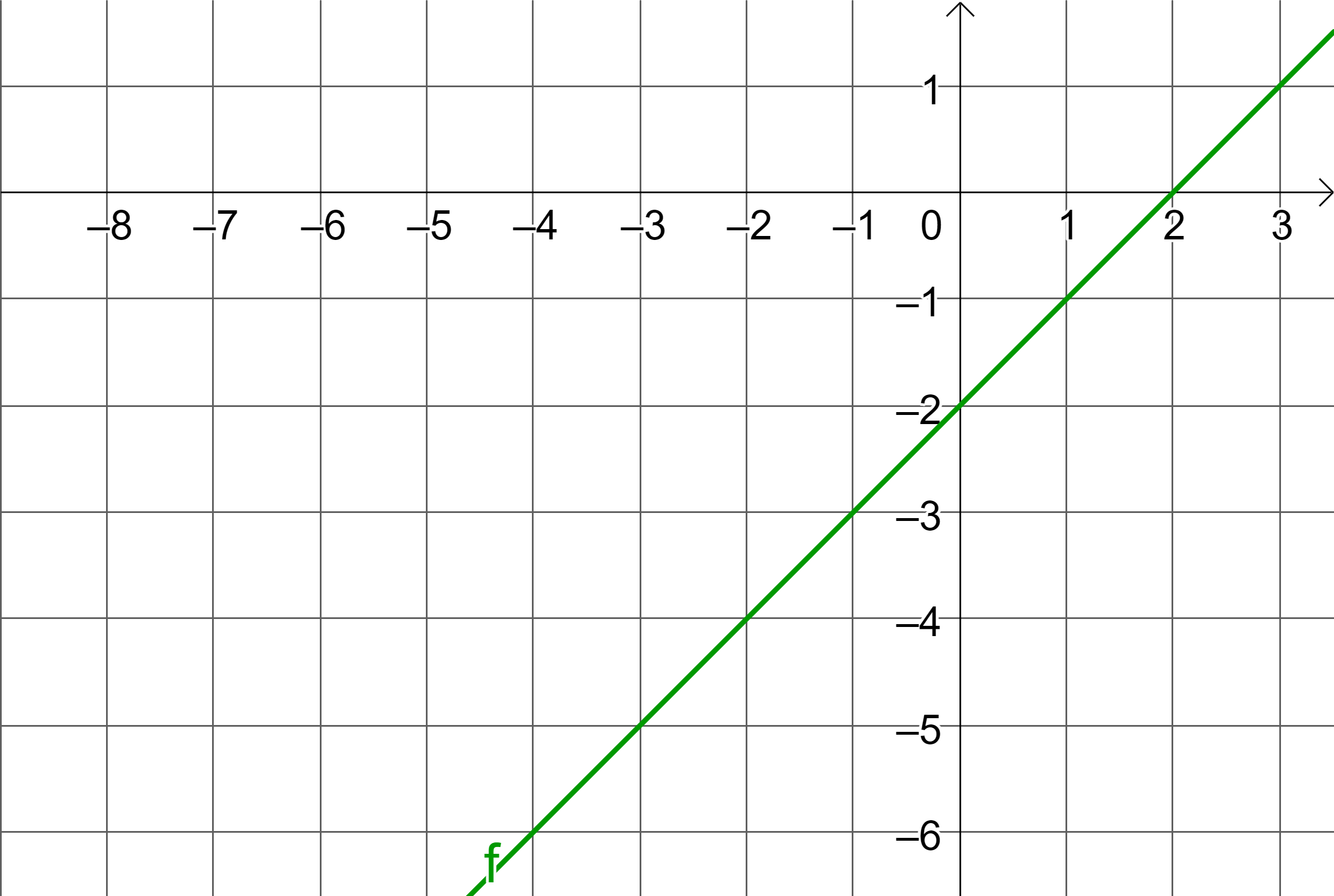 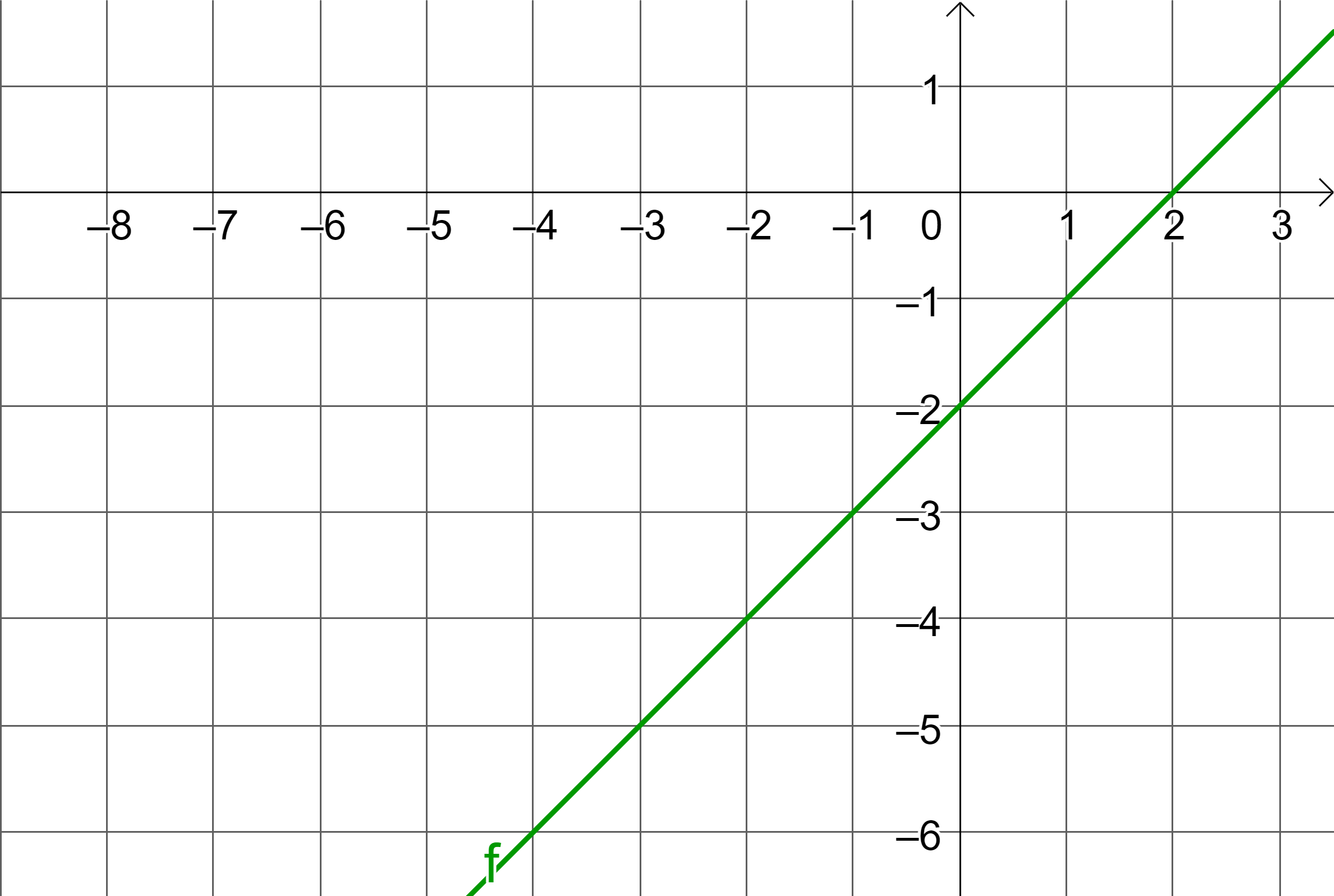 Bsp. 1b) Gegeben ist der Graph einer Funktion f. Bestimme näherungsweise die Unter- und Obersumme im gegebenen Intervall durch Unterteilung in n gleich große Teilintervalle. Kontrolliere durch Technologieeinsatz. Was fällt dir auf?